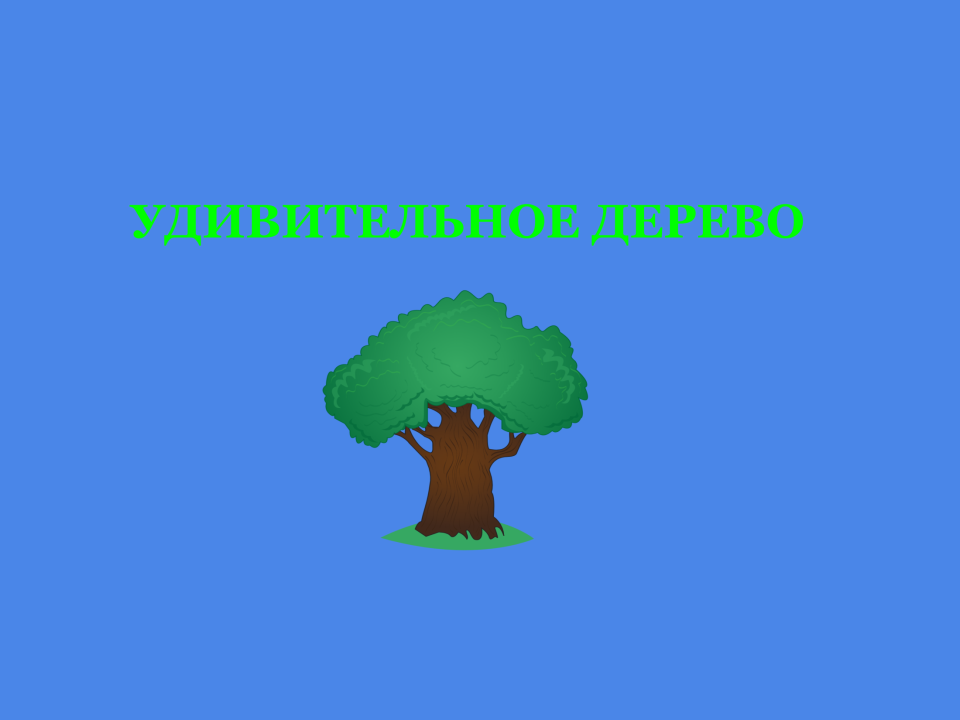 ЗАДАНИЕ
ИГРАТЬ
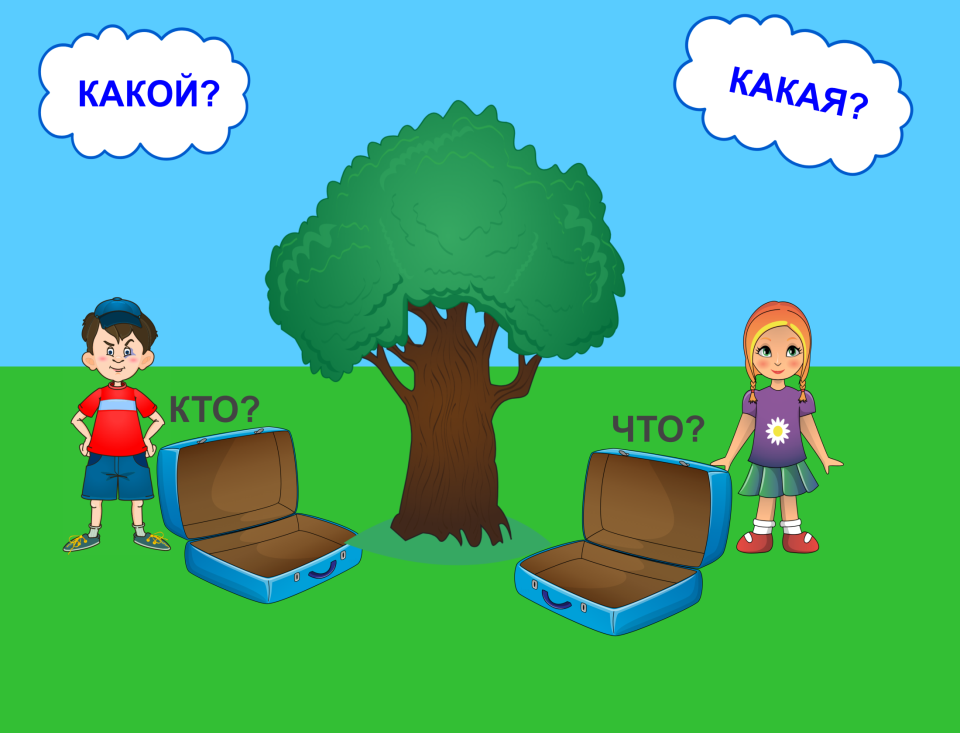 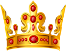 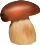 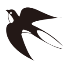 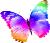 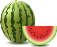 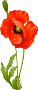 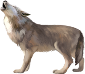 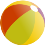 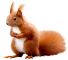 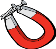 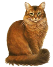